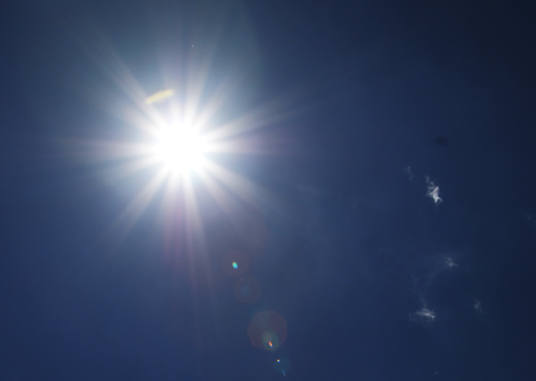 Higher Ground
1. I’m pressing on the upward way, New heights I’m gaining every day;    Still praying as I onward bound, Lord, plant my feet on higher ground
  

2. My heart has no desire to stay Where doubts arise and fears dismay;   Though some may dwell where these abound,
   My prayer, my aim, is higher ground.


3. I want to scale the utmost height And catch a gleam of glory bright;   But still I’ll pray till rest I’ve found, Lord, lead me on to higher ground.
  

<Refrain> 
  Lord, lift me up, and let me stand  By faith on Heaven’s table and;  A higher plane than I have found, Lord, plant my feet on higher ground.